Štyri ročné obdobia - JAR
Bc. Mária Pánisová
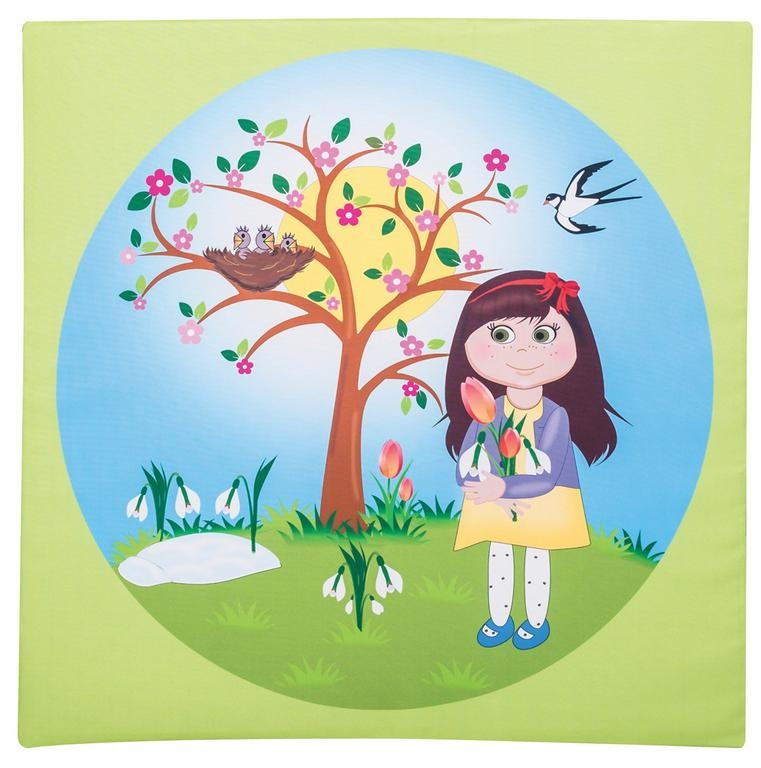 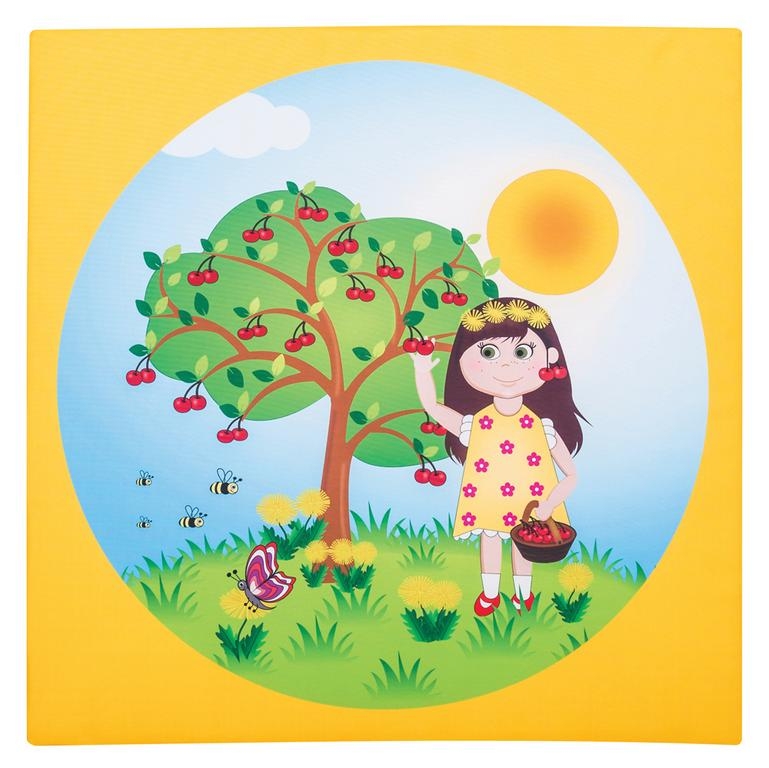 JAR
LETO
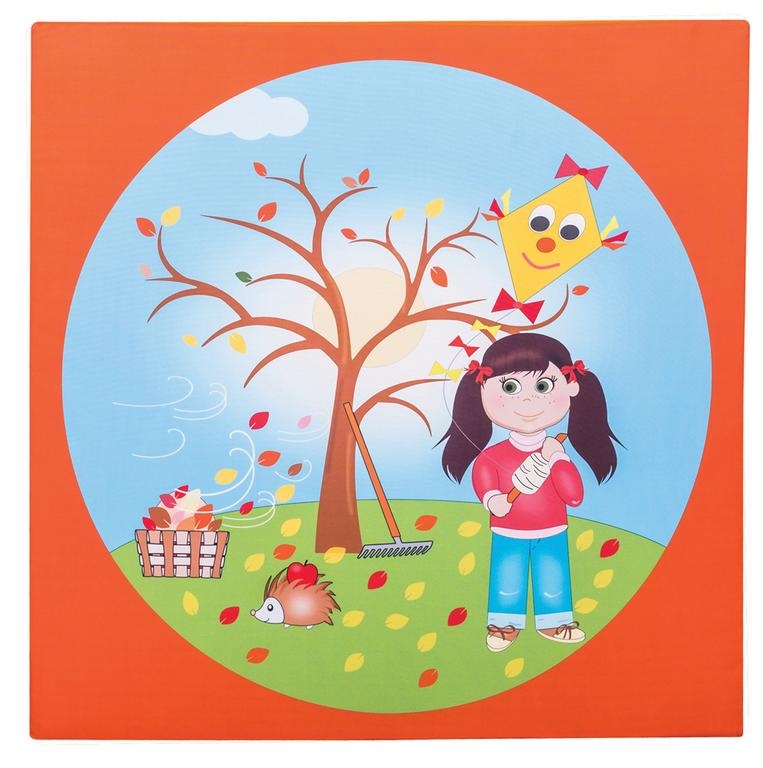 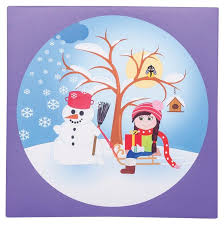 ZIMA
JESEŇ
Jarné mesiace
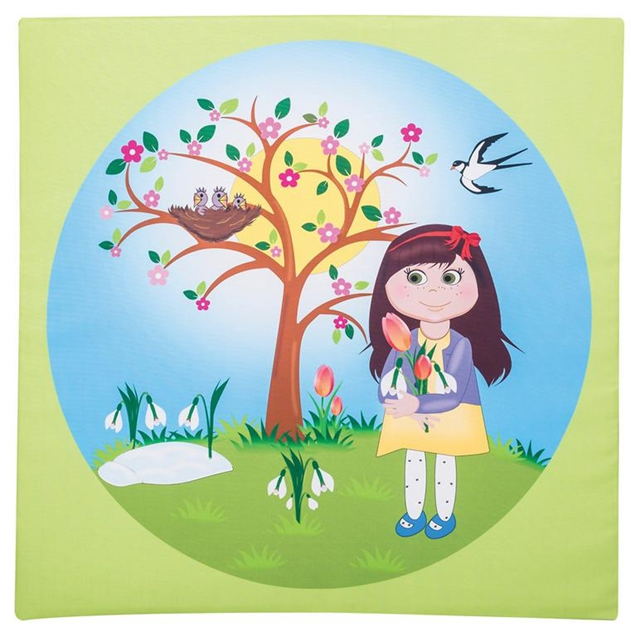 MAREC

APRÍL

MÁJ
J A R
Prvý jarný deň -jarná rovnodennosť. 
   Noc a deň sú rovnako dlhé. 
Dátum 21. marec - platil iba v prvých dvoch desaťročiach 20. storočia.
 Od roku 2012 bude jarná rovnodennosť podľa stredoeurópskeho času vždy 20. marca.       
 Od roku 2048 sa bude objavovať aj 19. marca.
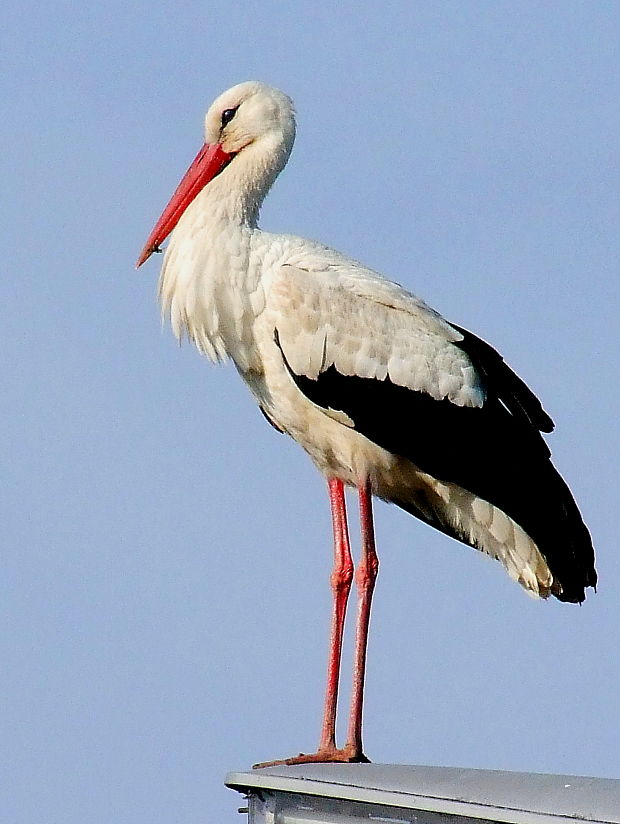 Poslovia jari
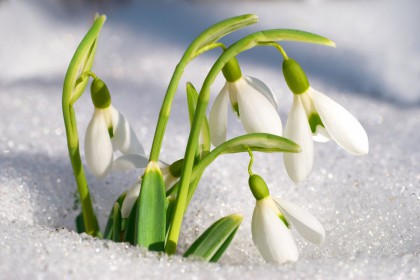 bocian
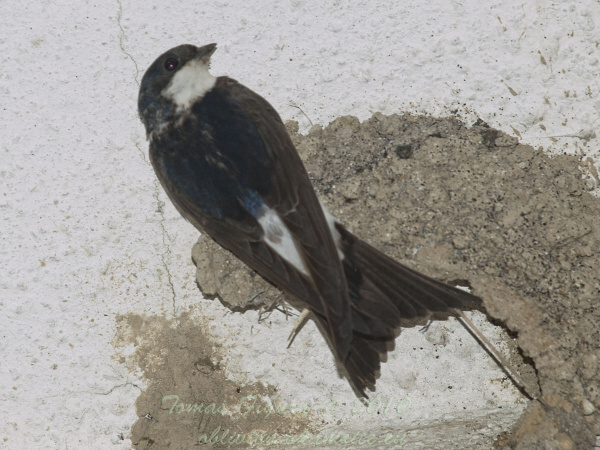 snežienka
lastovička
Jarné kvety
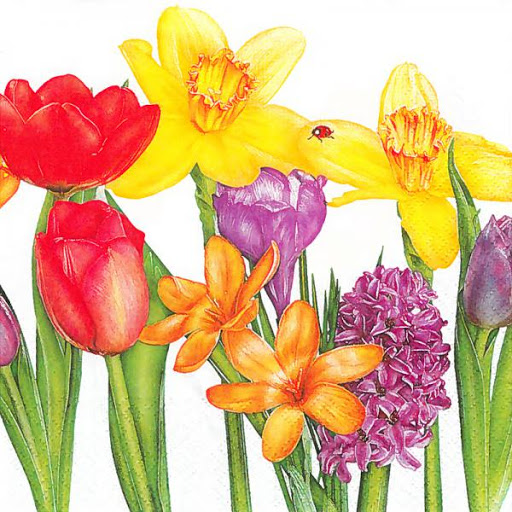 Zvieratká na jar
Rodia a liahnu sa mláďatká.
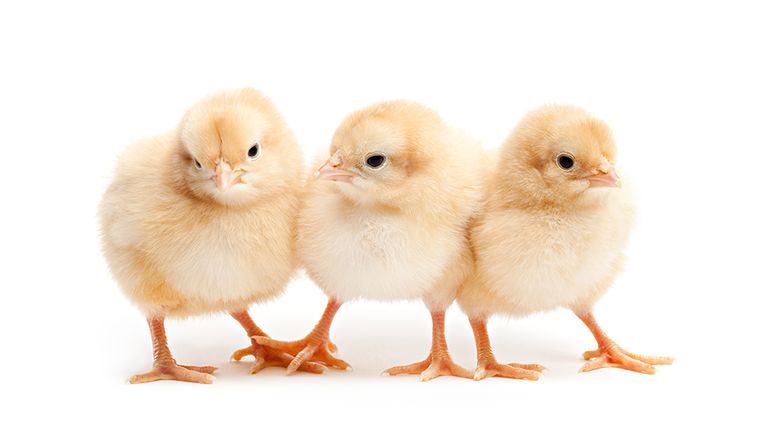 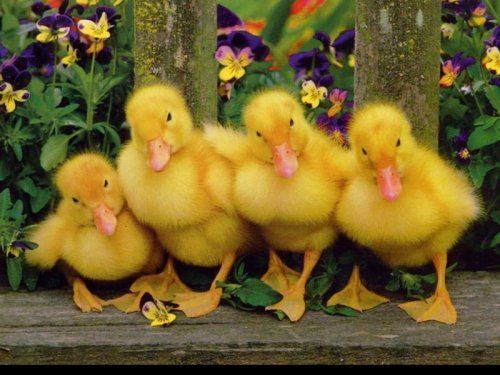 kuriatka
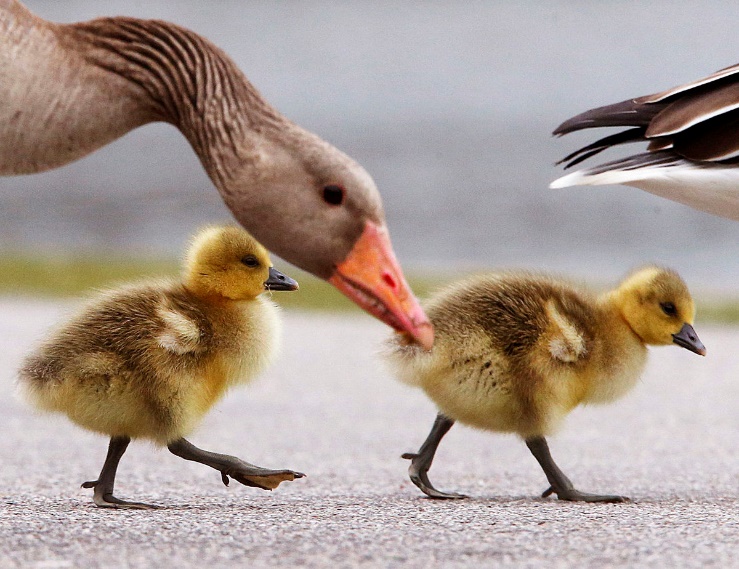 káčatká
húsatká
Práce na poliach i v záhrade
Najskôr si pripravíme pôdu a potom sadíme.
V záhrade ručne, na poliach pomáhajú stroje.
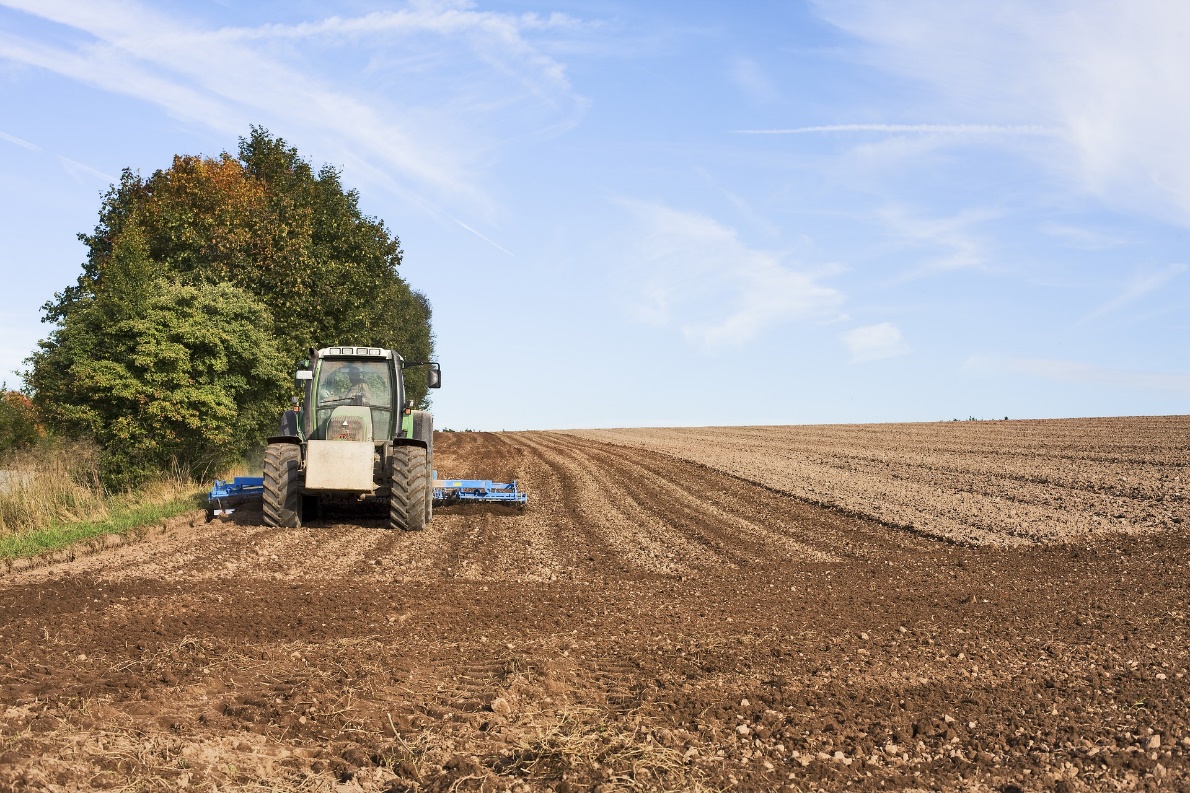 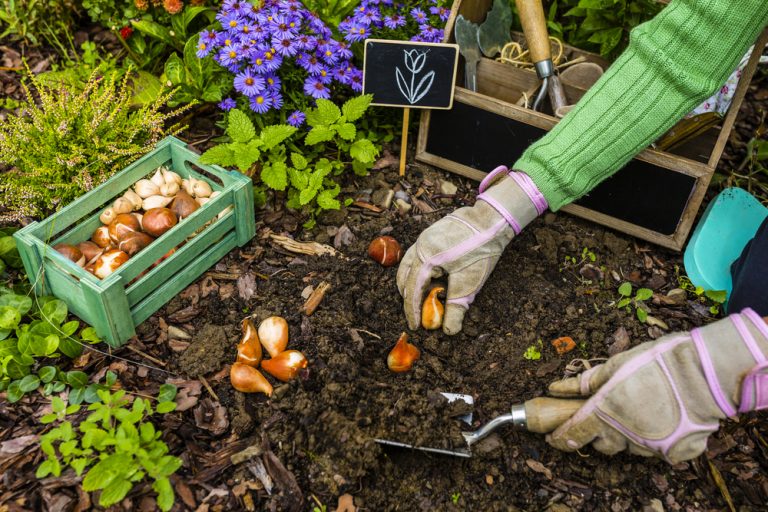 Jarné zvyky a tradície -Vynášanie Moreny
Morena – bohyňa smrti a zimy. Slamená figurína oblečená do ženských šiat, ktorú ľudia nosili po dedine a nakoniec ju hodili do potoka alebo spálili. Verili, že takto vyženú choroby, ba aj smrť.
Morena sa vynášala dve 
   nedele pred Veľkou nocou 
   na tzv. Smrtnú nedeľu.
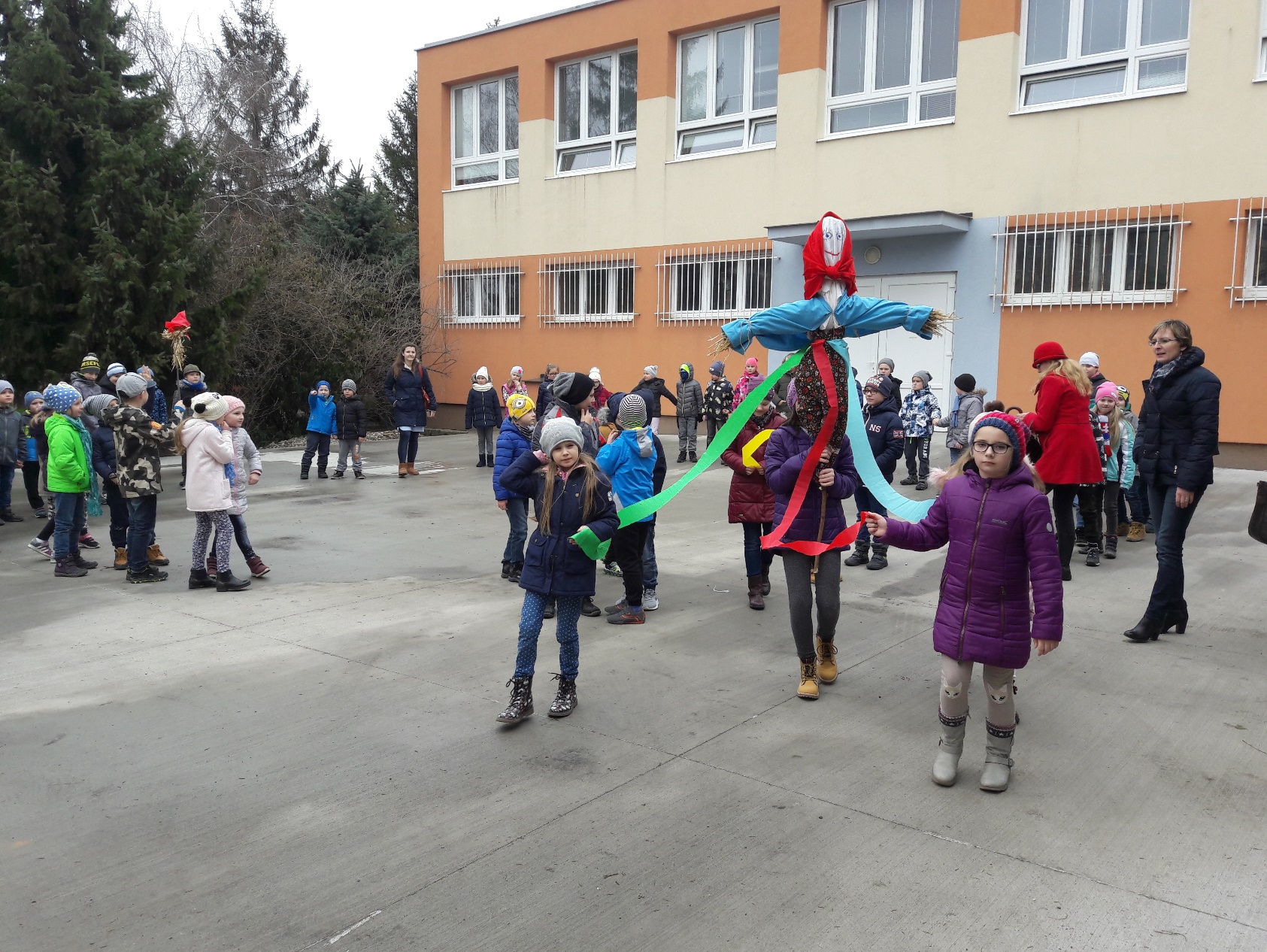 Jarné pranostiky
Chladné podletie /apríl až máj/ nebýva  dobrým znamením úrodného roku.
Na jar sud od vody a hrsť blata.
Jaro krásne, všetkým tvorom spasné.
Keď sa z jari na poli mokré miesta ukazujú, suché leto predpovedajú.
Keď neskoro zaseješ, slabú úrodu zbereš.
Keď na jar poletuje veľa pavučín, bude horúce leto.
Ak je na jar mnoho komárov, možno očakávať zlú žatvu.
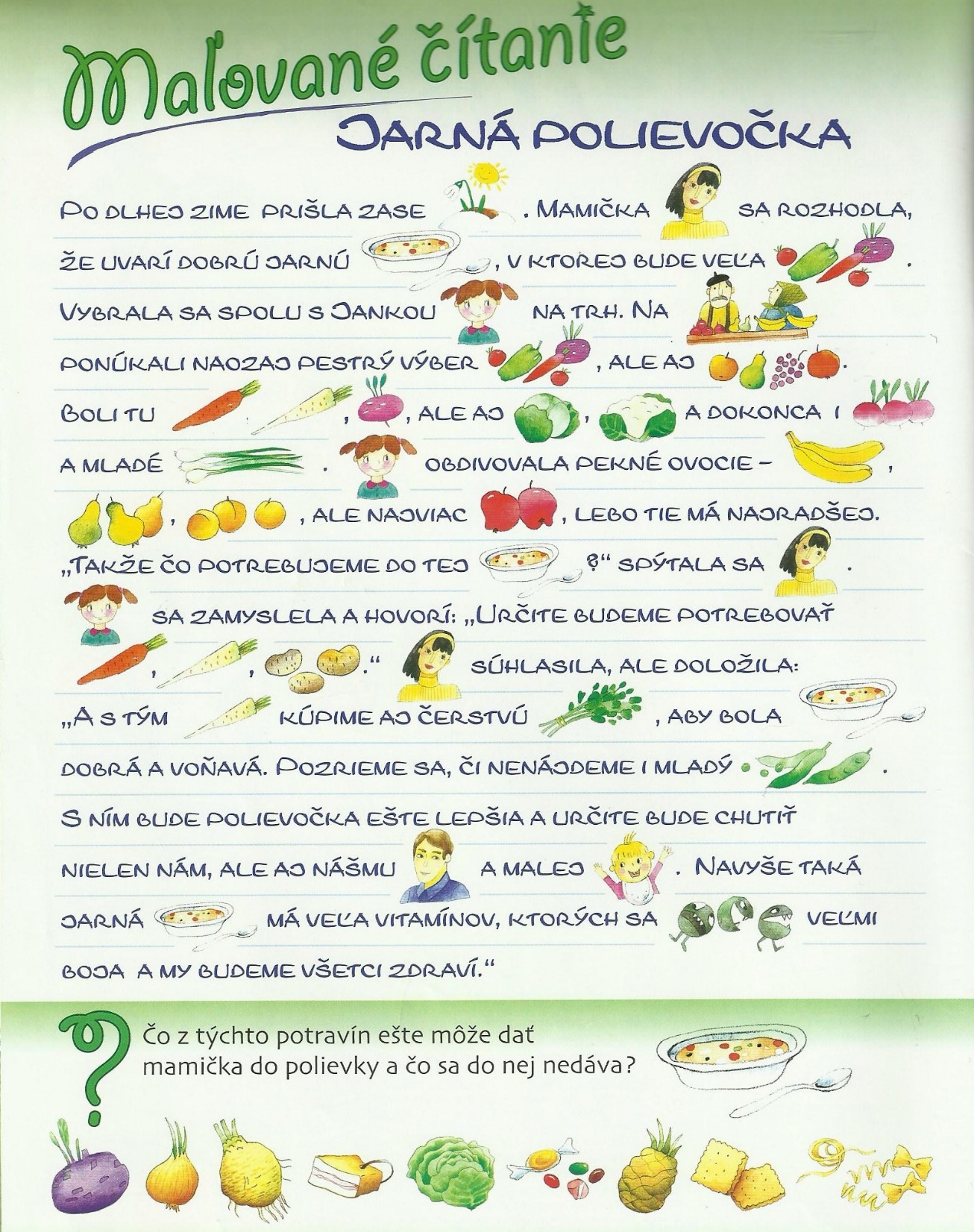 Na obrázkoch vidíš viacero kvietkov, ale len 5 z nich patrí medzi prvé jarné. 
Zakrúžkuj a napíš (povedz) ich názov.
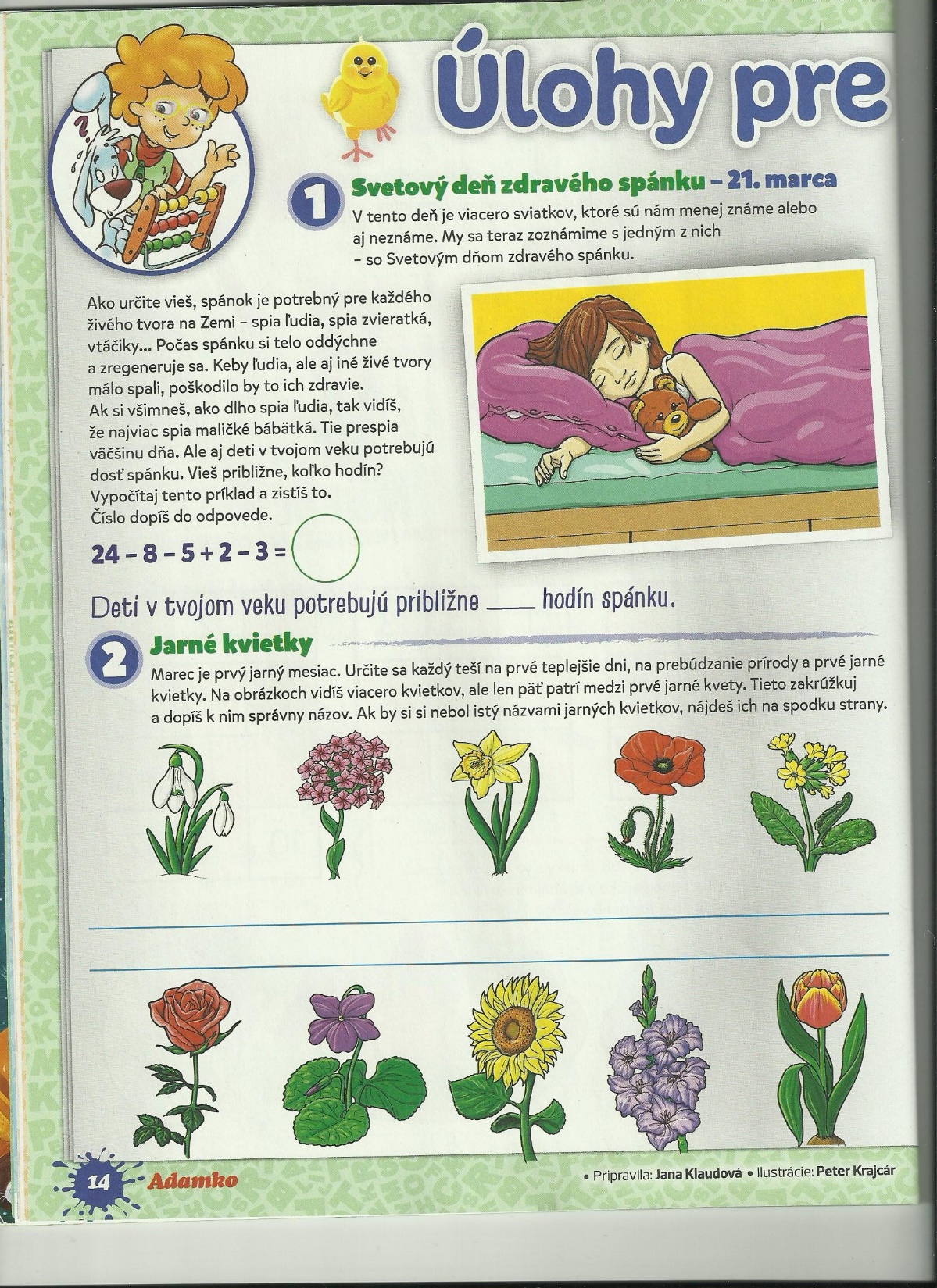 Pozri si obrázok s jarnými kvietkami.
Spočítaj koľko je kusov z každého druhu a zapíš číslom.
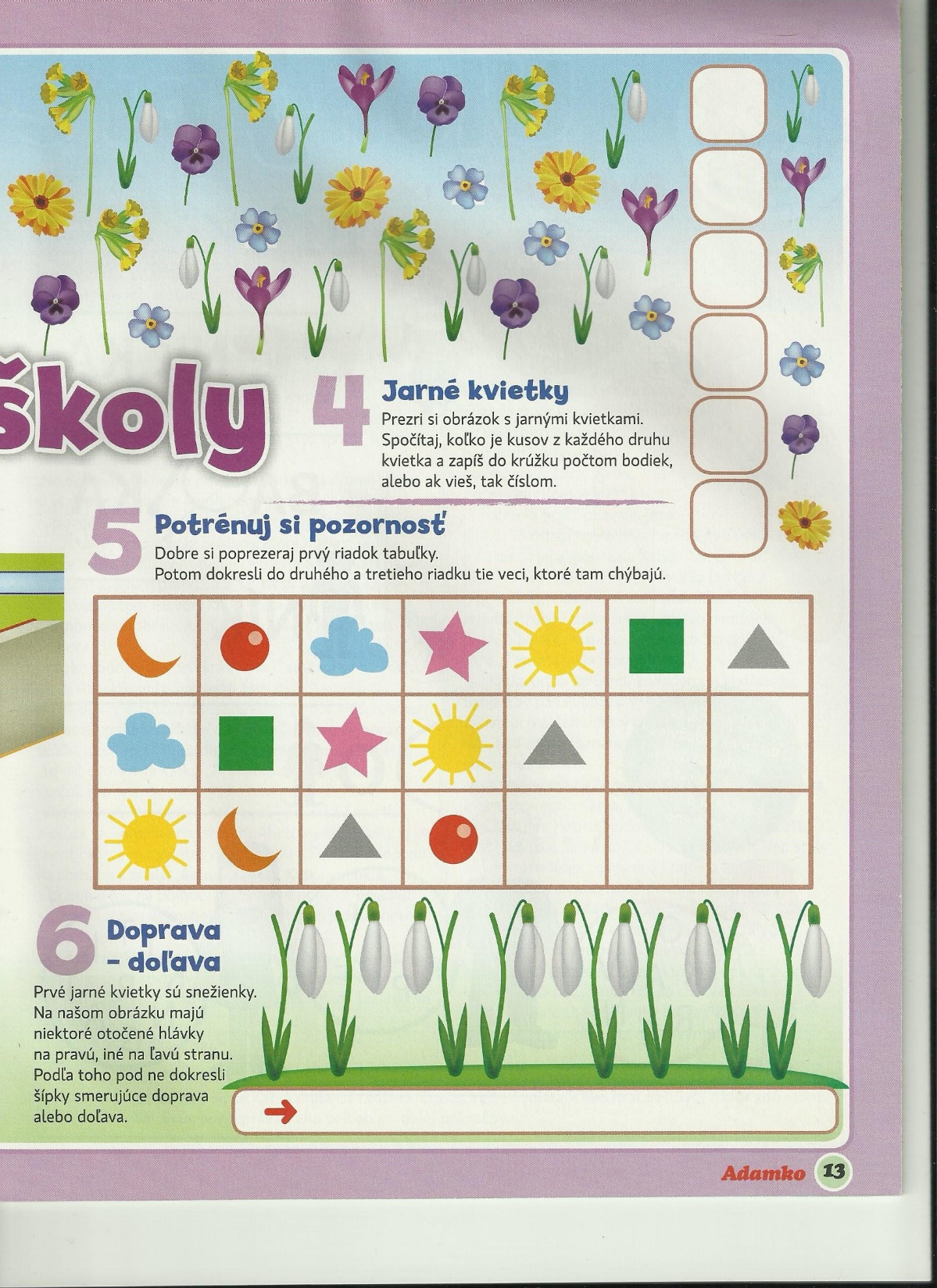 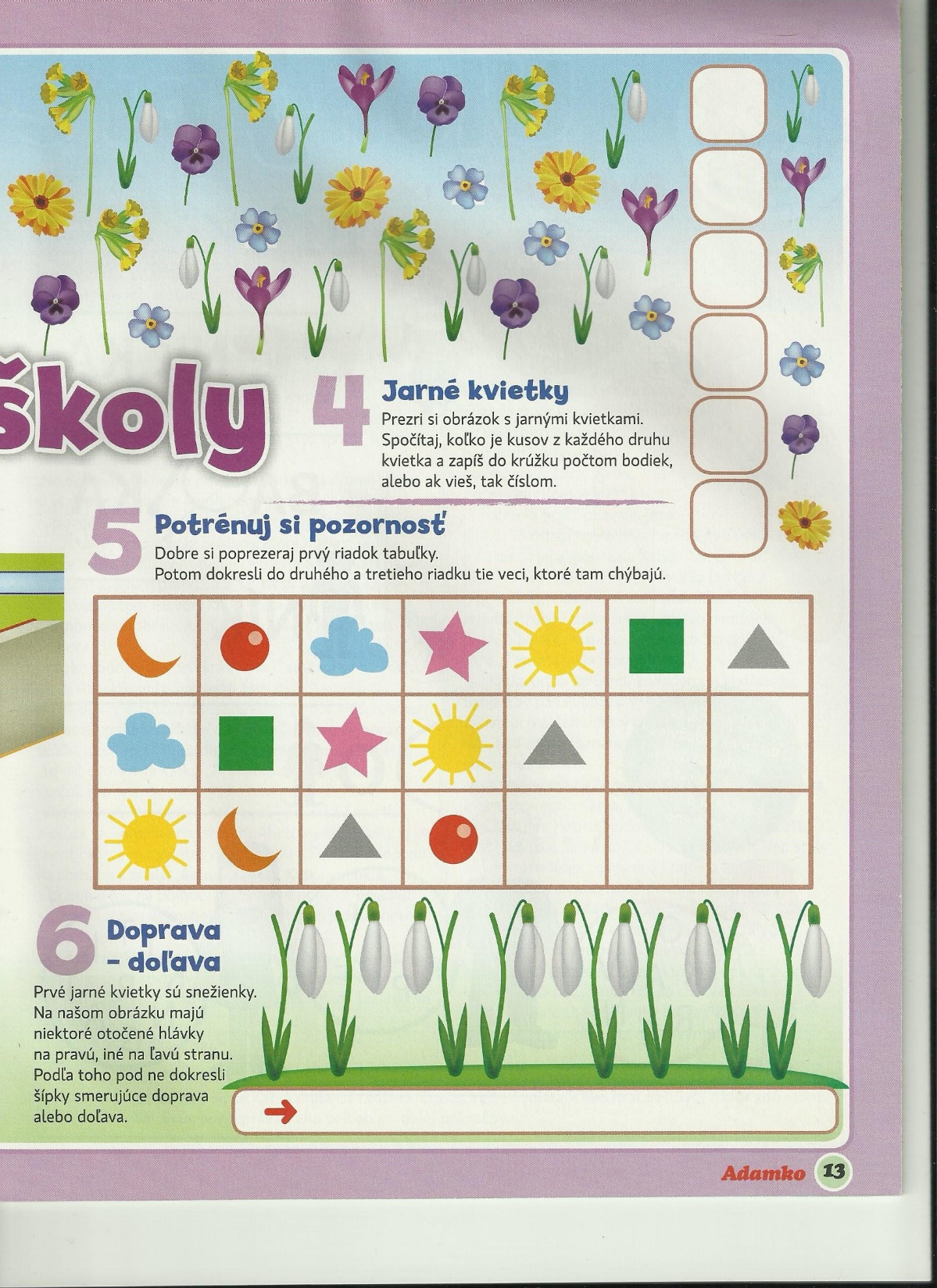 Pomôž lastovičke nájsť cestu ku svojim mláďatkám.
Cesta vedie po púpavách. 
Použi vyjadrovanie vpravo, vľavo, hore, dolu.
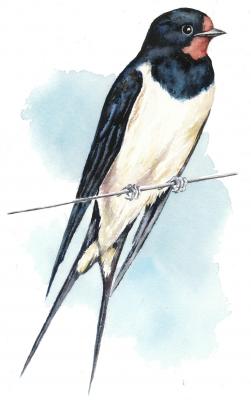 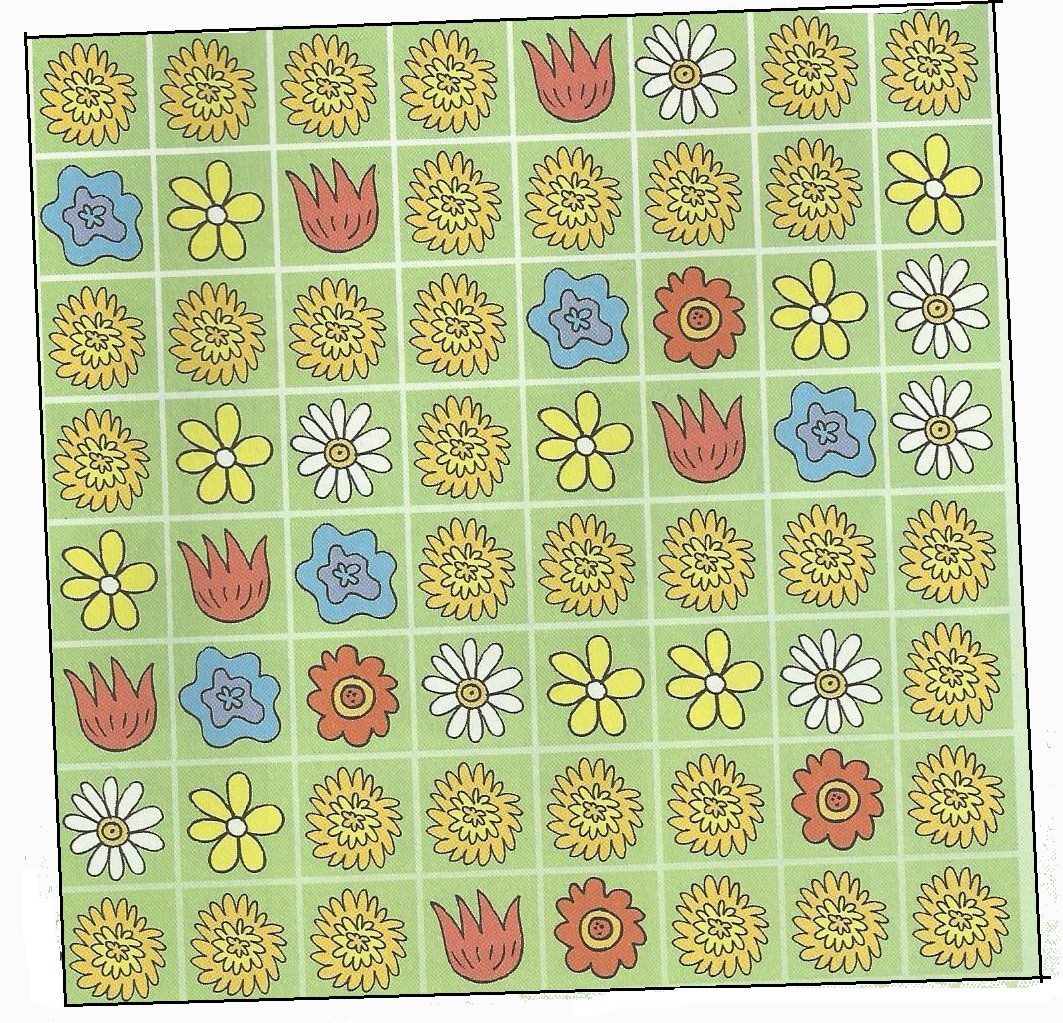 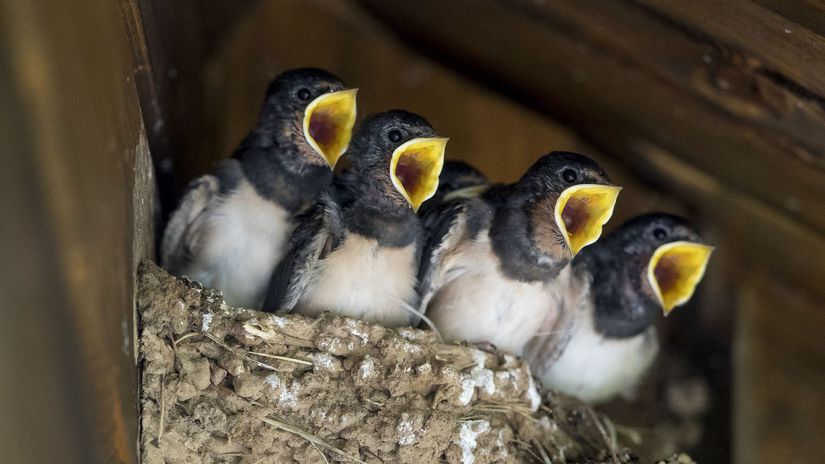 Ktoré počasie môže byť na jar? 
Nevhodné prečiarkni a pomenuj značky počasia.
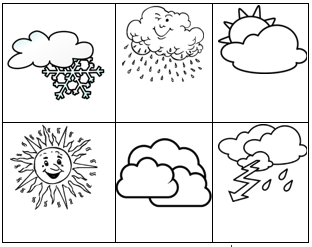 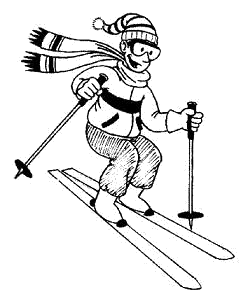 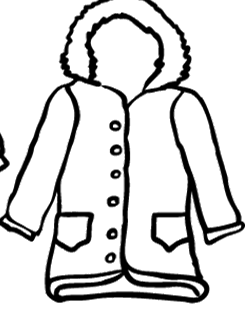 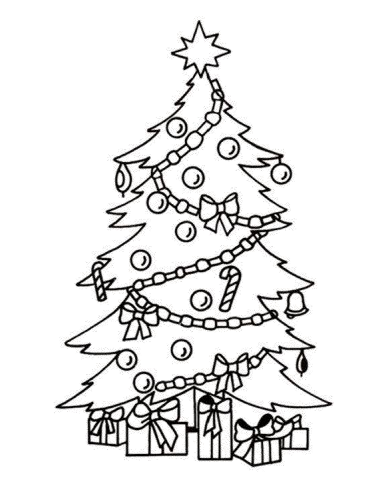 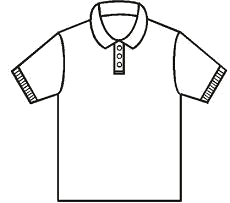 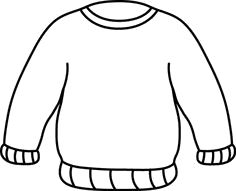 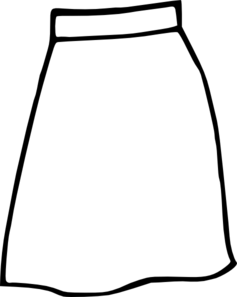 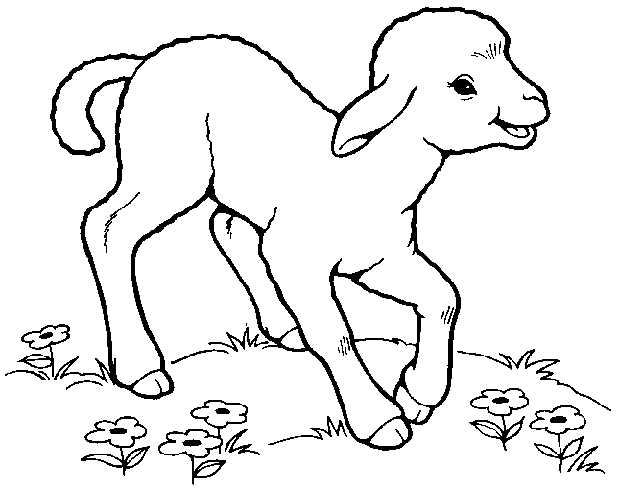 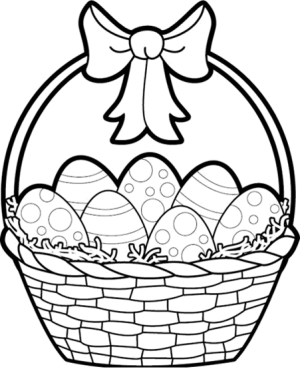 Podčiarkni jarné oblečenie.
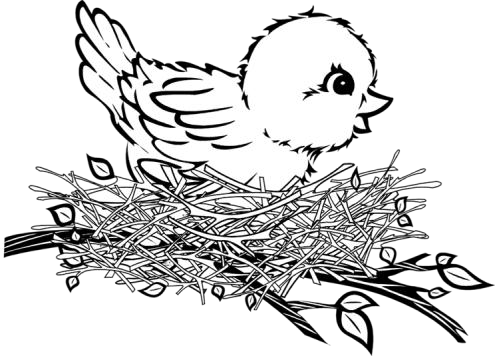 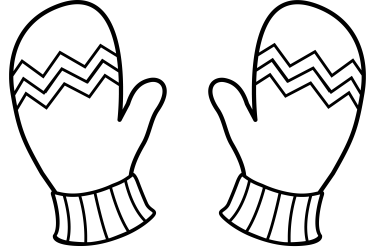 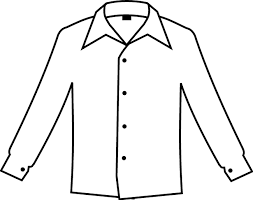 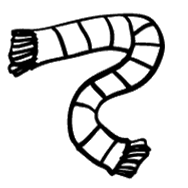 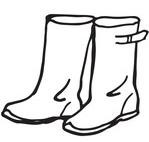 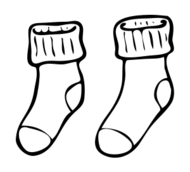 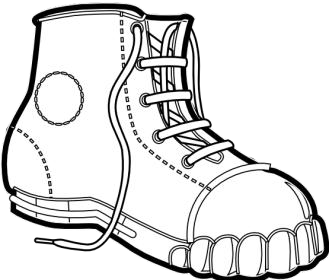 Zakrúžkuj, čo patrí k jari.
Ďakujem za pozornosť!
Použité zdroje
https://www.nomiland.sk/matrac-4-roc.-obdobia-jar/
https://napisali.sk/clanky/dlhodoba-predpoved-zima-straca-dych-a-jar-nastupuje
https://www.nahuby.sk
https://www.zborovna.sk/
https://fotogalerie.pravda.sk/foto-dna/2629-foto-tyzdna-18-spinava-sova-okupana-opica-invazia-krabov/
https://www.webnoviny.sk/nasvidiek/na-slovenskych-poliach-sa-uz-pracuje-polnohospodari-zacali-s-jarnymi-pracami-o-dva-tyzdne-skor/
https://www.zborovna.sk/kniznica.php?action=show_version&id=235292
https://www.zborovna.sk/kniznica.php?action=show_version&id=253855